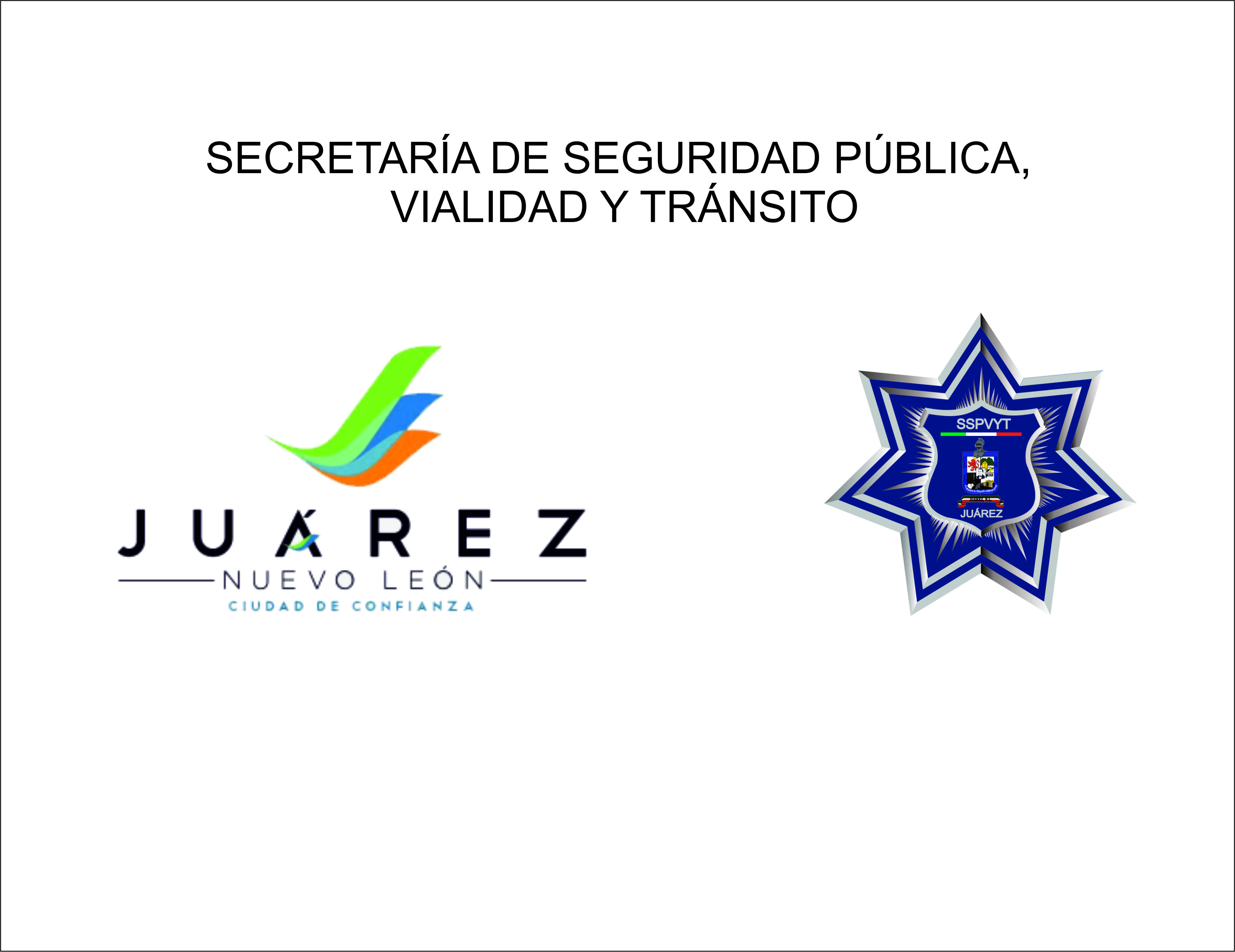 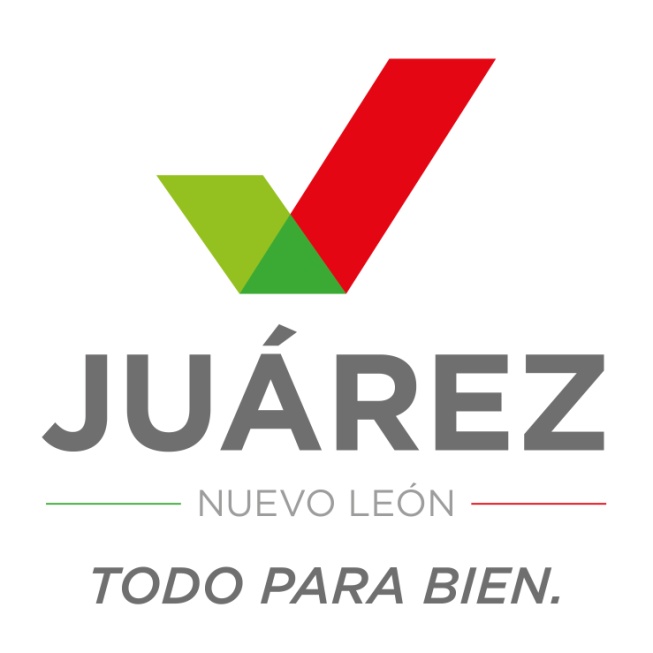 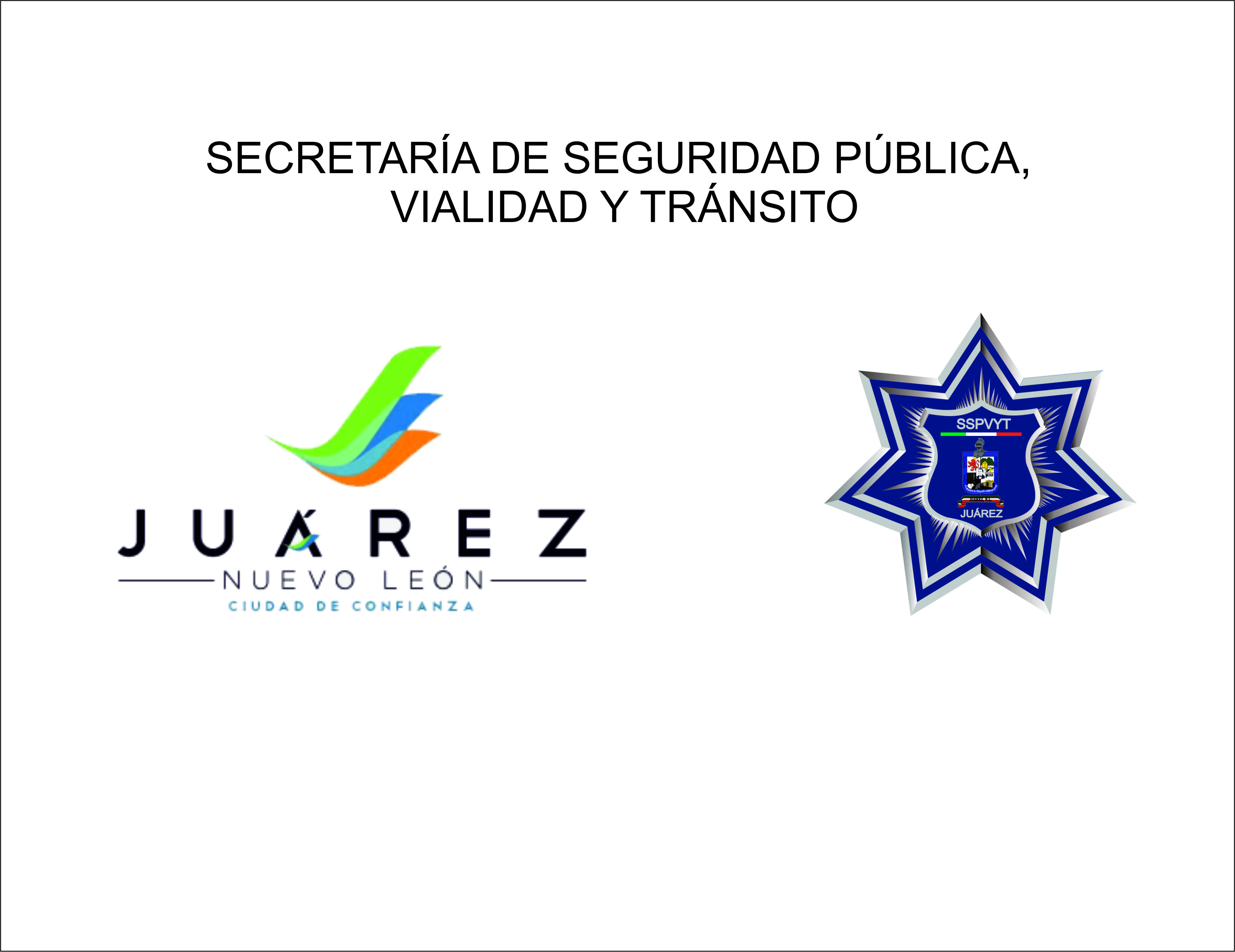 AGOSTO 2016
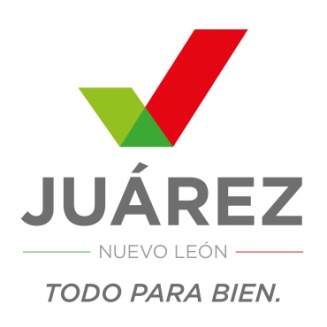 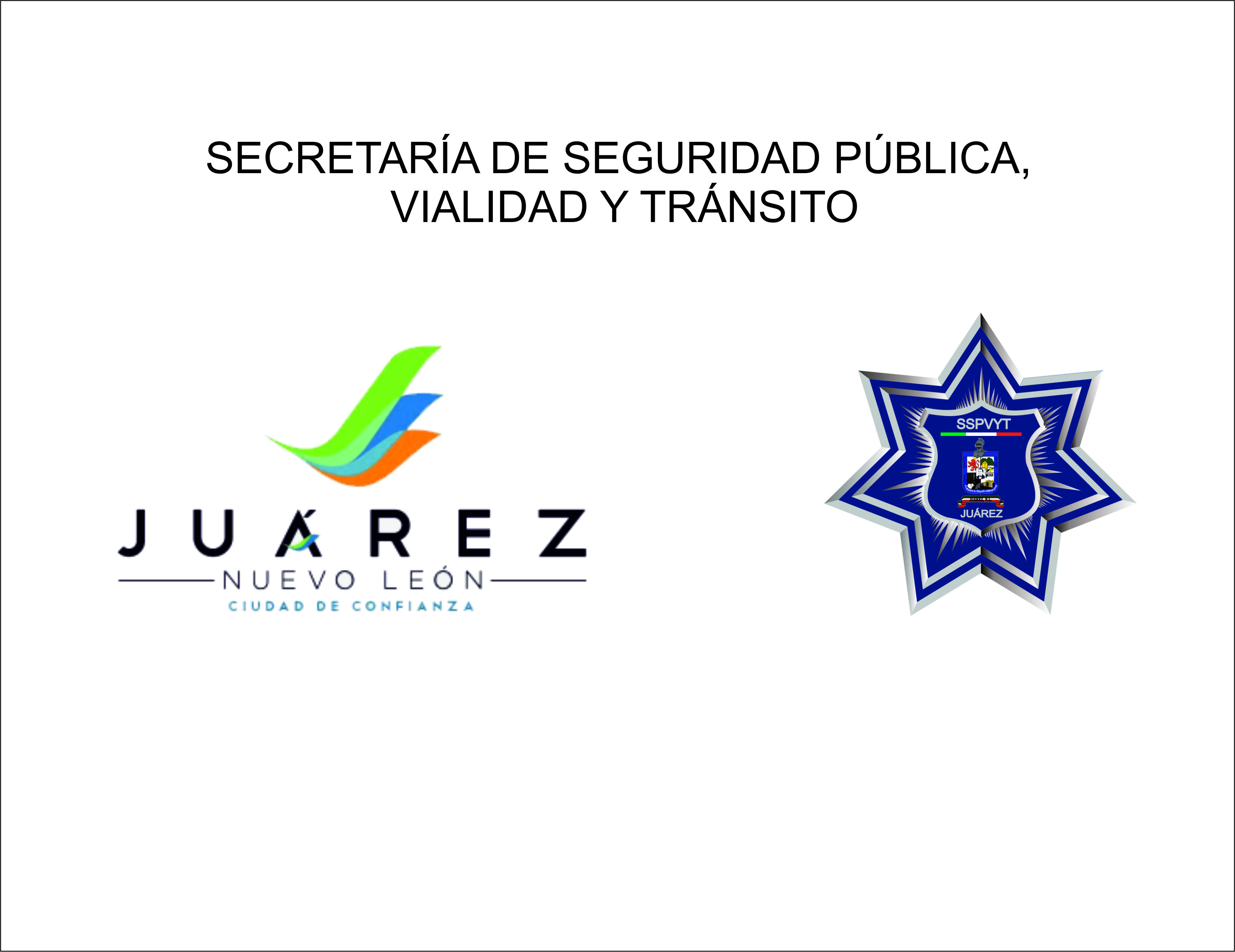 SECRETARÍA DE SEGURIDAD PÚBLICA, 
VIALIDAD Y TRÁNSITO
TRANSPARENCIA
SECRETARIA DE SEGURIDAD PÚBLICA 
VIALIDAD Y  TRÁNSITO DE CD. JUÁREZ, NUEVO LEÓN.

	Del mismo Artículo 14 de la referida Ley de Transparencia y Acceso a la Información Pública del Estado de Nuevo León, dice: Además de lo señalado en el artículo 10, las Administraciones Públicas Municipales deberán hacer  pública en su portal de Internet la siguiente información: Pero en su Fracción VII, 

VII.-Estadísticas e indicadores del desempeño de los cuerpos de Seguridad, Tránsito y las demás entidades de la administración municipal;  Se informa:

INDICADORES  EN  CUANTO  A  SEGURIDAD  PÚBLICA  O  DE  POLICÍA CORRESPONDIENTE  DEL  01  AL 31 DE AGOSTO DEL  2016.

DIRECCIÓN DE POLICÍA

	Detenciones realizadas debidas a conductas de índoles delictivos y por infracciones administrativas en el mes de AGOSTO clasificadas por rangos de edades y género, SIENDO UN TOTAL DE 891 DETENIDOS POR FALTAS ADMINISTRATIVAS Y 31  POR DELITOS DIVERSOS.

















.
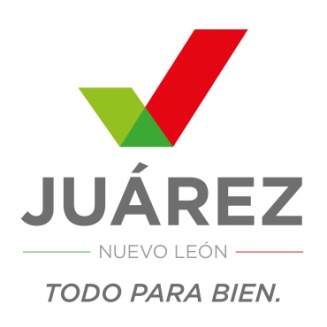 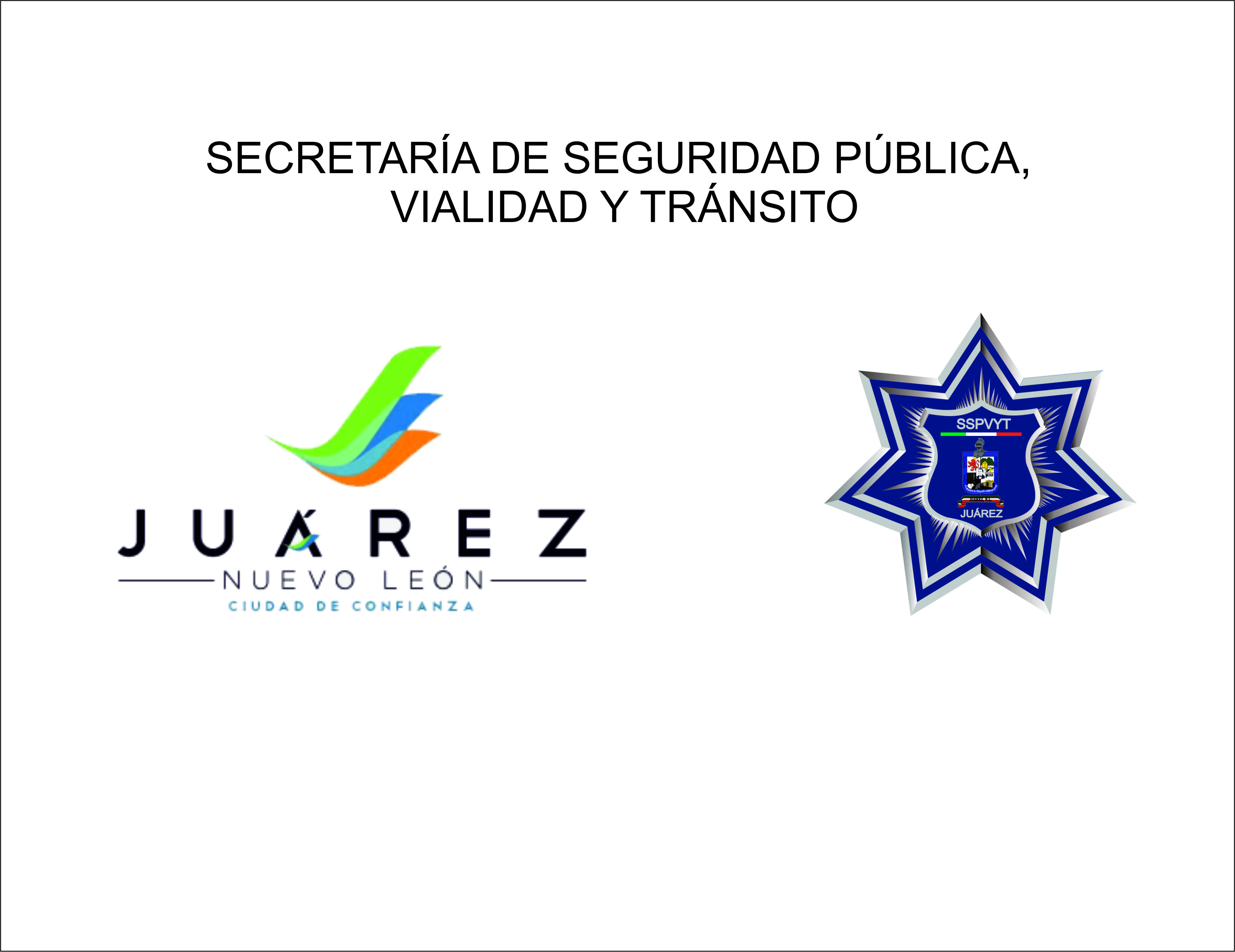 SECRETARÍA DE SEGURIDAD PÚBLICA, 
VIALIDAD Y TRÁNSITO
DIRECCIÓN DE TRÁNSITO

	Índices de accidentes registrados en el mes de AGOSTO 2016. Clasificados por tipos de accidentes.
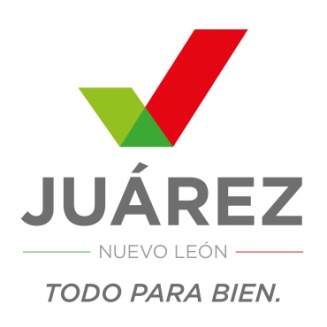 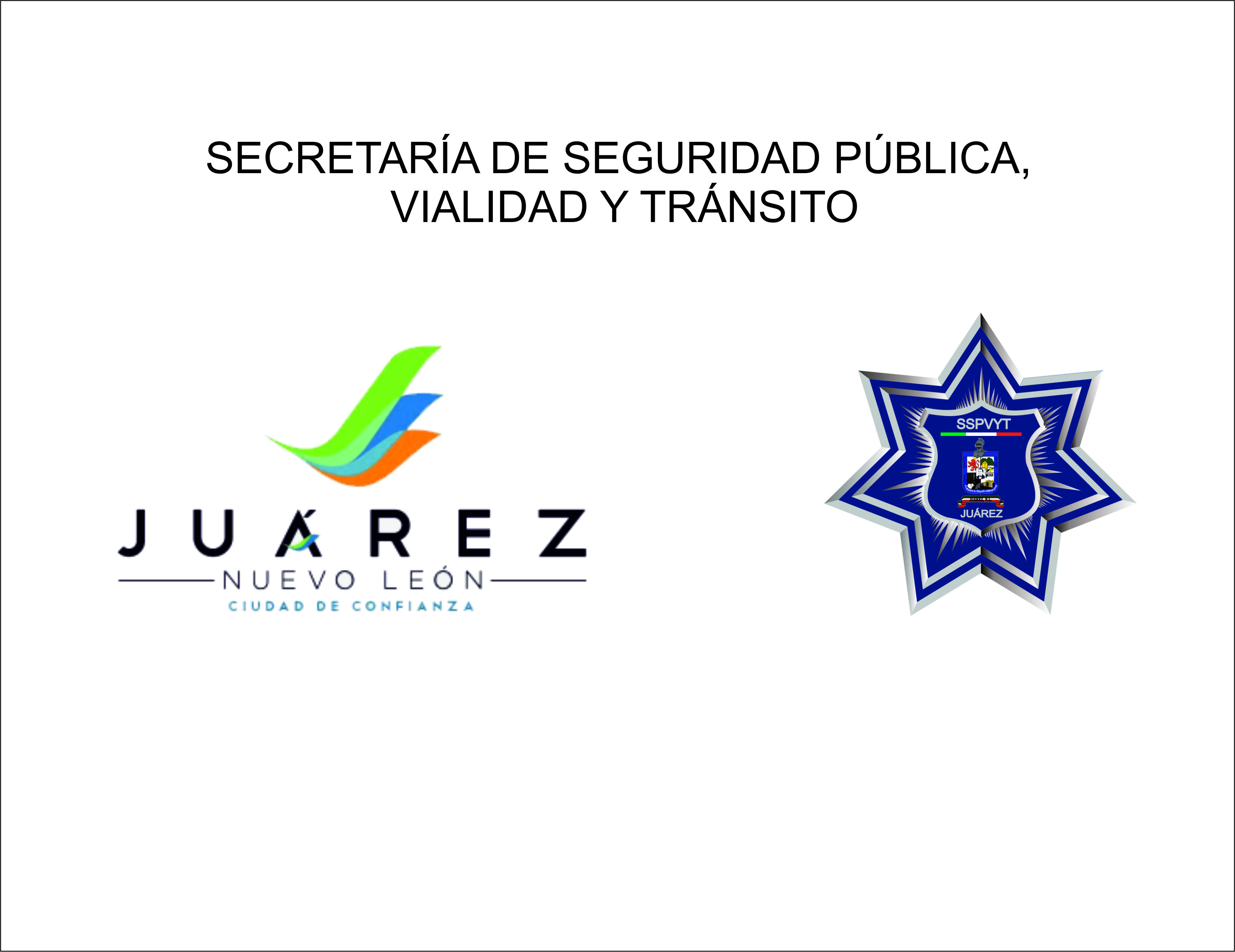 SECRETARÍA DE SEGURIDAD PÚBLICA, 
VIALIDAD Y TRÁNSITO
DIRECCIÓN DE TRÁNSITO
Cabe destacar que los sucesos con lesionados quedan de oficio a disposición del Ministerio Publico.
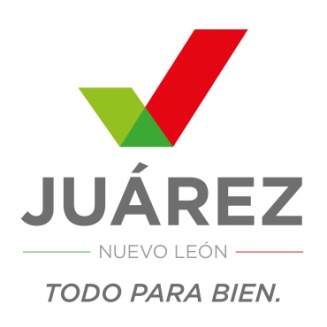 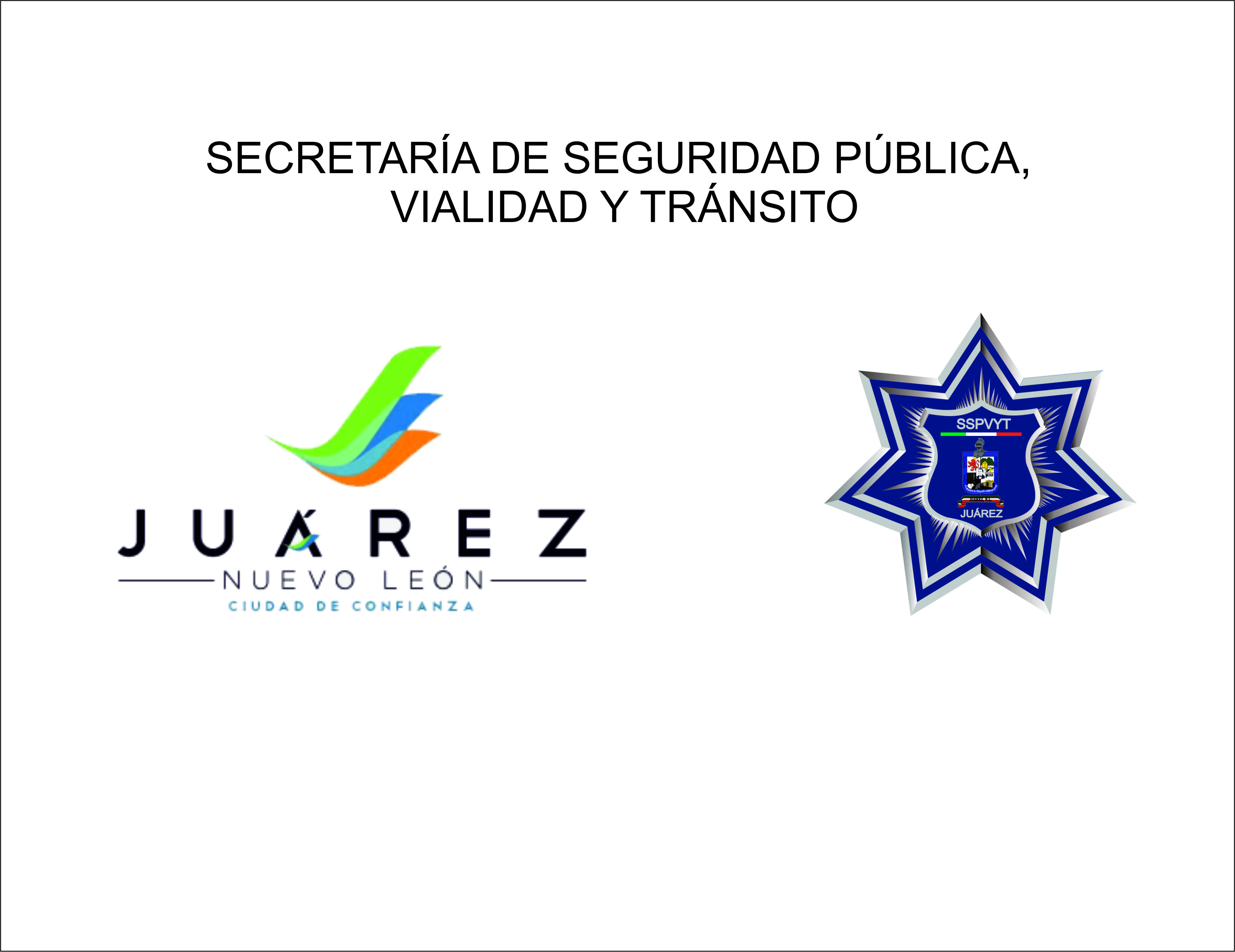 SECRETARÍA DE SEGURIDAD PÚBLICA, 
VIALIDAD Y TRÁNSITO
Llegándose a registrar 138 accidentes con 28 lesionados, 0 muertes y 29
 detenidos puestos a disposición al M.P. por accidente vial observados en el mes de AGOSTO.

	Los cruceros con mayor número de accidentes registrados en el mes de AGOSTO.
	
                          1° Arturo B. De La Garza.
                          2° Eloy Cavazos y San Mateo.
.                         3°Carr. Reynosa y Teófilo Salinas.
                          4° San Roque.
                          5° Acueducto
TJM
fmnr*